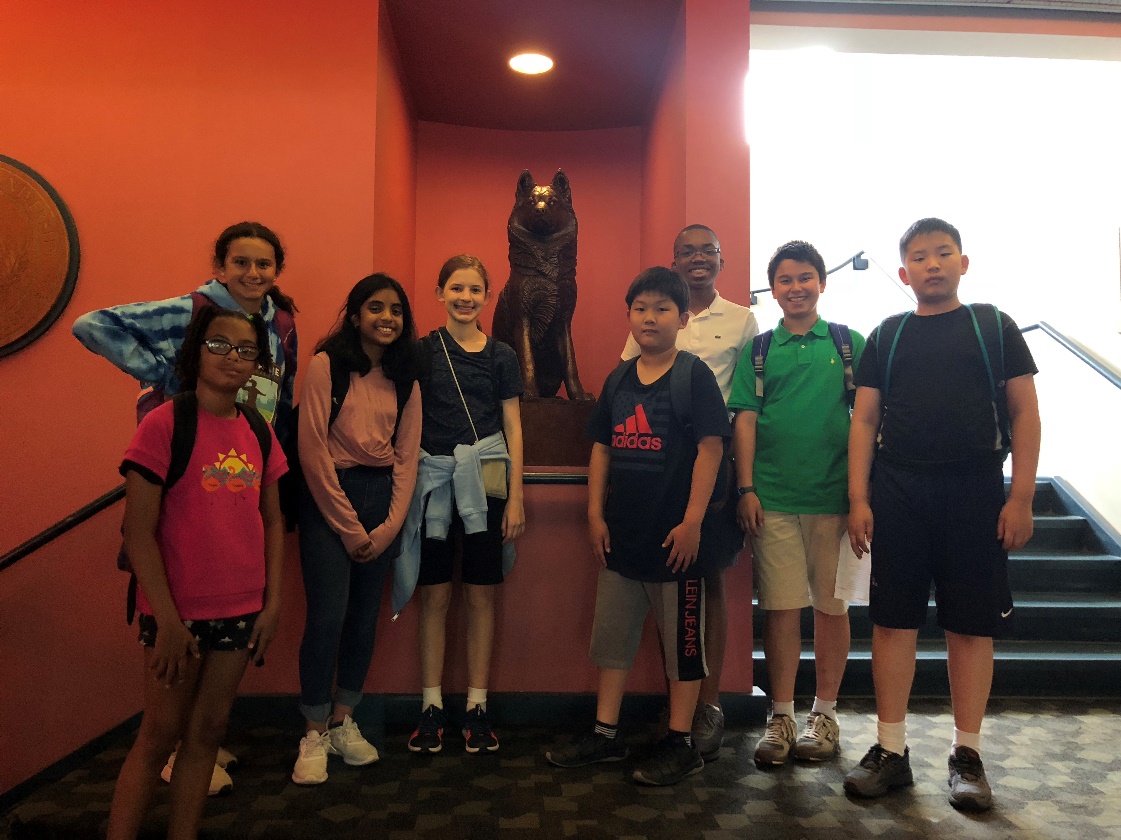 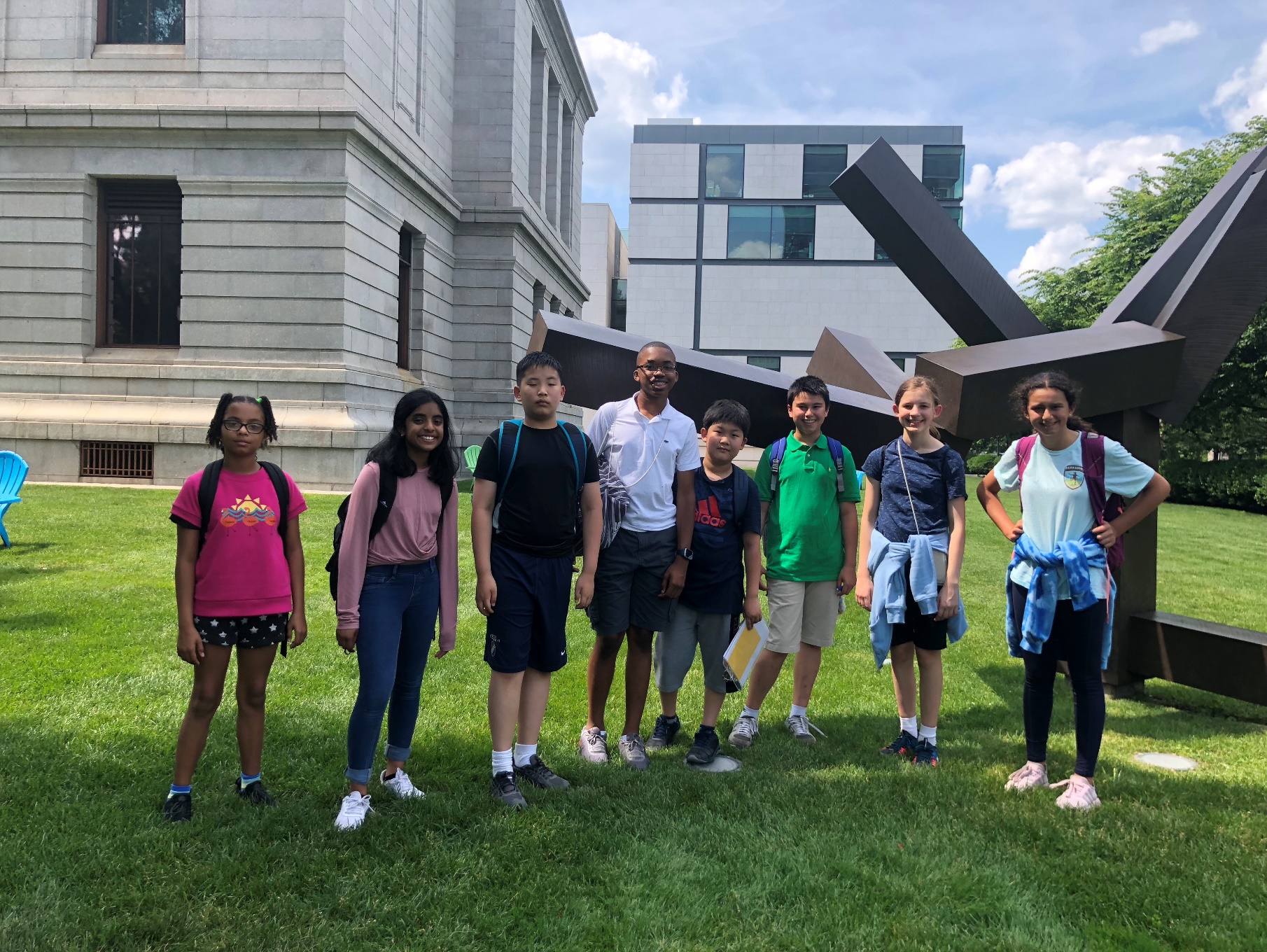 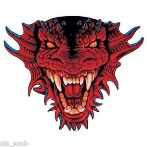 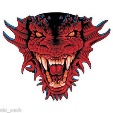 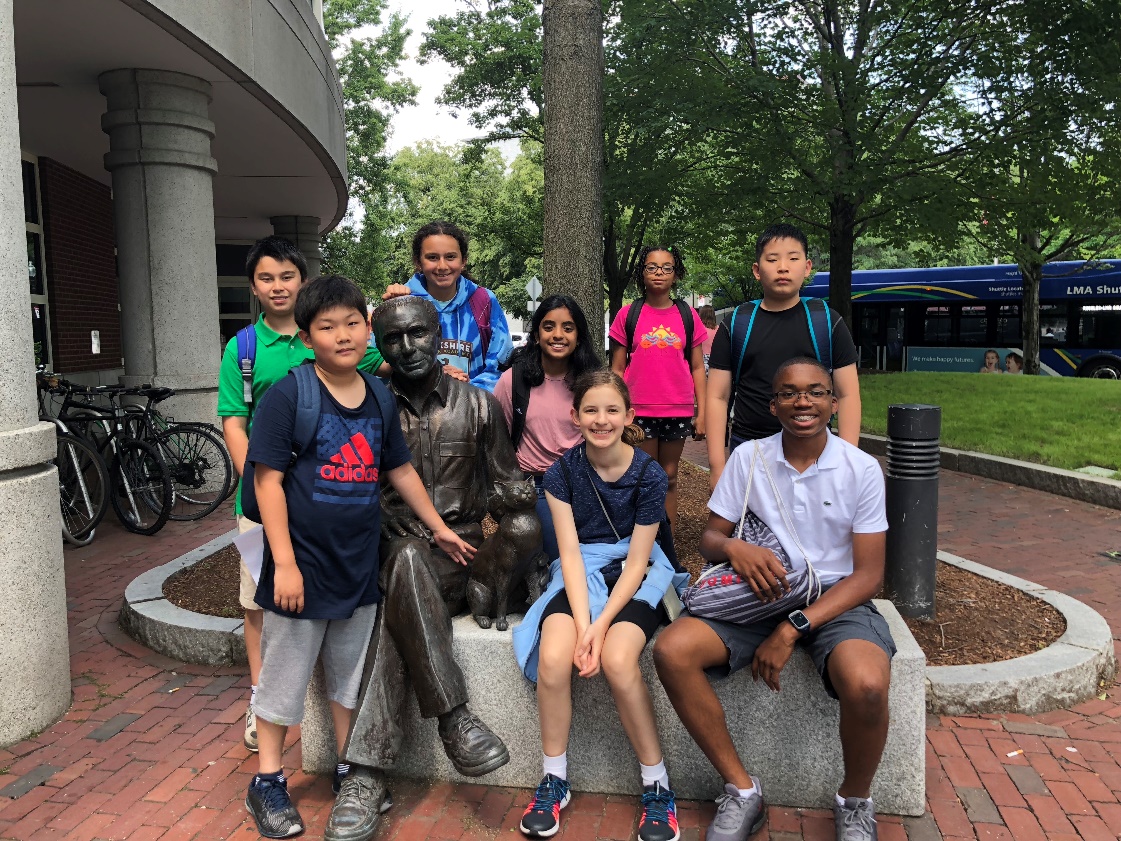 SUPERCALIFRAGISLISTICEXPIALIDOCIOUS
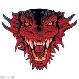 ELISABETH, KEIRA, RIYA, KAILANI, JORDAN, KEVIN, KYLE, JIHWAN
[Speaker Notes: Speaker: Keira]
[Speaker Notes: Speaker: Elisabeth]
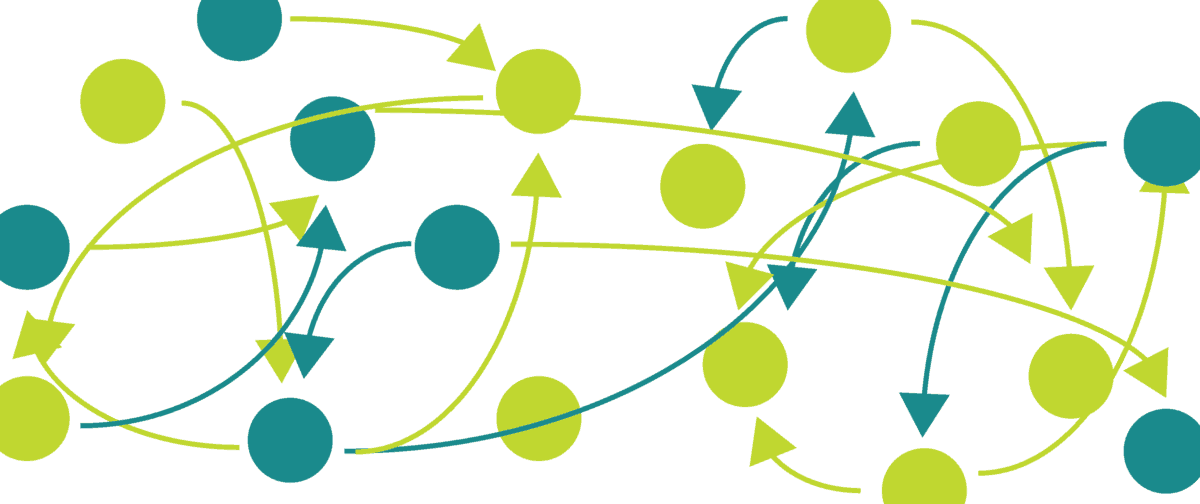 Source:
https://kindling.xyz/next-systems/donella-meadows-systems-thinking/
[Speaker Notes: Speaker: Kyle]
BOSTON & HURRICANES
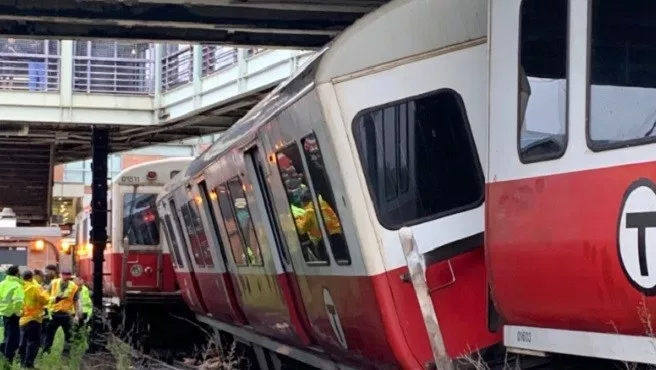 Source:
https://www.wpri.com/new-england/massachusetts/boston-commuter-trolley-derails-during-morning-commute/
Why is Boston at risk for hurricanes?
[Speaker Notes: Speaker: Jordan]
Effects on Transportation in Boston
How might a hurricane affect transportation in Boston?
[Speaker Notes: Speaker: Riya]
Resiliency/Sustainability of Transportation in Boston
What currently makes Boston a resilient/sustainable city in terms of transportation?
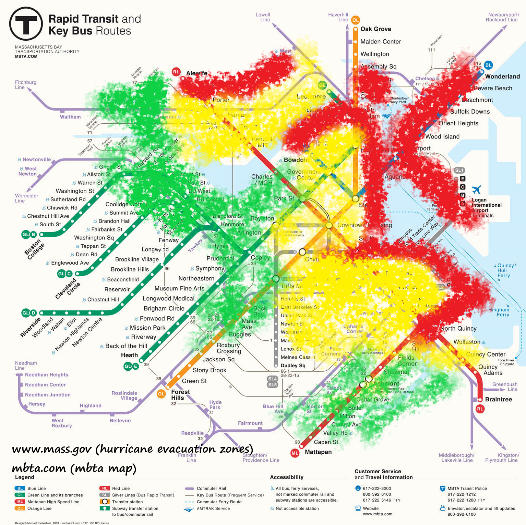 Sources:
www.mass.gov
Mbta.com
[Speaker Notes: Speakers: Kailani & Jihwan]
Resiliency/Sustainability Improvements
How might resiliency/sustainability in Boston be improved in regards to TRANSPORTATION?
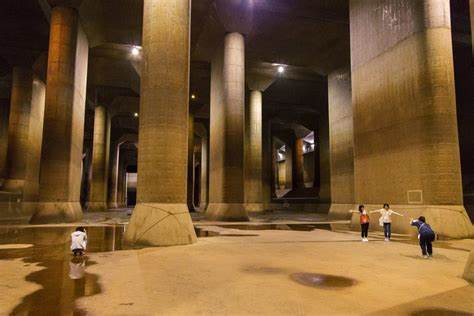 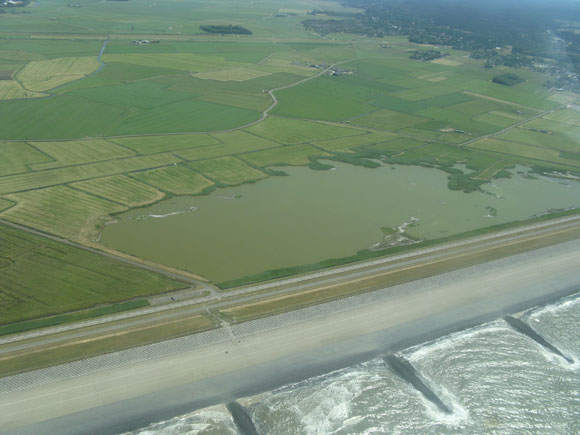 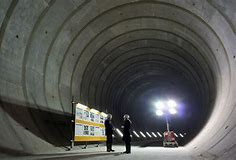 Sources:
https://www.nytimes.com/2017/10/06/climate/tokyo-floods.html?emc=edit_th_20171007&nl=todaysheadlines&nlid=67172636&_r=0
https://www.bing.com/images/search?view=detailV2&id=8CA99CB66DF6439A1B4E36FDDBB8D8556514875A&thid=OIP.1SypQ-s4pdXQ8noLnlBFHwHaFj&mediaurl=https%3A%2F%2Fwww.wired.com%2Fwp-content%2Fuploads%2Farchive%2Fimages%2Farticle%2Fmagazine%2F1701%2Fff_dutch_delta_levees_f.jpg&exph=435&expw=580&q=netherlands+levees&selectedindex=6&ajaxhist=0&vt=0&eim=1,2,6
https://www.bing.com/images/search?q=tokyo+typhoon+tunnels&form=HDRSC2&first=1&cw=1129&ch=946
[Speaker Notes: Speakers: Kevin & Elisabeth]
NUSSP - Takeaways
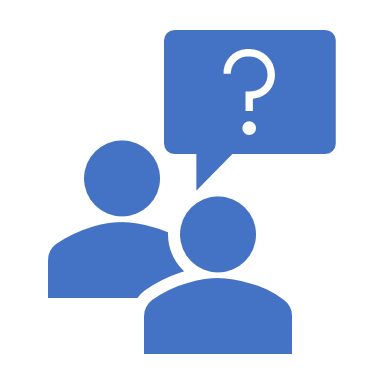 [Speaker Notes: Speakers: Everyone]
Sources:
https://www.mpo-mag.com/contents/view_top30/2017-07-26/3-ge-healthcare-836277

http://www.mwra.com/03sewer/html/sewdi_access.htm

https://www.pinterest.com/pin/329044316503804637/

https://www.vectorstock.com/royalty-free-vectors/meeting-engineer-operator-vectors
Sources:
https://waterworksmuseum.org/about

https://www.cityofwestsacramento.org/Home/Components/News/News/1171/

https://www.bwsc.org

https://www.nrdc.org/issues/stop-overfishing-and-restore-fisheries
Thank you!